Crisi, disuguaglianze e povertà (II parte)
Università popolare A.Gramsci
10 marzo 2021
Francesco.schettino@unicampania.it
1
Misure assolute e misure relative
2
Altre misure monetarie
3
4
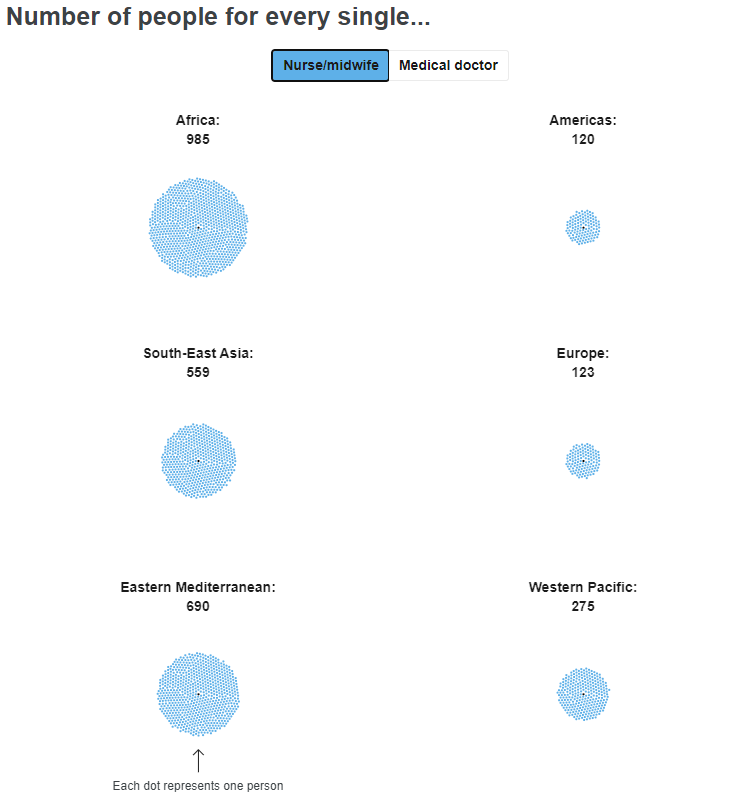 Salario indiretto: Accesso ai servizi medici
5
Compagni parliamo dei rapporti di produzione!
6
7
Il «fallimento» della rivoluzione francese
8
Francia
9
Regno unito
10
Svezia
11
Colonie ed ex colonie
12
Schiavismo e disuguaglianze
13
Il caso di Haiti
14
USA e schiavismo
15
POVERTÀ
16
Povertà
17
Prospettive – Covid19
18
Lavoratori poveri
19
Possibili proposte
20
Prospettive – Patrimoniale
21
«Lo strumento ideale per evitare una spirale di disuguaglianza senza fine e per riprendere il controllo della dinamica in corso sarebbe un’imposta mondiale progressiva sul capitale: uno strumento che avrebbe anche il merito di produrre trasparenza democratica e finanziaria sui patrimoni, condizione necessaria per una regolazione efficace del sistema bancario e dei flussi finanziari internazionali. L’imposta sul capitale aiuterebbe a far prevalere l’interesse generale sugli interessi privati, salvaguardando l’apertura economica e le forze della concorrenza. Non si può dire la stessa cosa delle differenti forme di risposta, a livello nazionale o di identità specifiche, che rischiano di determinare un ripiego a questa soluzione ideale. Un’imposta sul capitale così definita a livello mondiale è senza dubbio un’utopia»
Soluzioni di Piketty (2015)
Veridicità dei dati e precisione statistica delle rilevazioni
Mancanza della quota di profitti che viene reinvestita (con conseguenza sulla famosa share profitti/salari)
Poca attenzione sui fenomeni di concentrazione della proprietà del capitale
Errata definizione di capitale (e dunque annullamento di riferimento alla lotta di classe)
Studio della distribuzione come momento a sé stante rispetto alla produzione
«Caveat» di questo approccio
Il salario presuppone il lavoro salariato, il profitto presuppone il capitale. Queste forme determinate di distribuzione presuppongono quindi determinate caratteristiche sociali delle condizioni della produzione e determinati rapporti sociali fra gli agenti della produzione. Un determinato rapporto di distribuzione è, di conseguenza, solo l’espressione di un rapporto di produzione storicamente determinato.
Il carattere storico di questi rapporti di distribuzione è il carattere storico dei rapporti di produzione, dei quali essi esprimono soltanto un aspetto. La distribuzione capitalistica è distinta dalle forme di distribuzione che derivano da altri modi di produzione, ed ogni forma di distribuzione scompare insieme con la forma di produzione determinata a cui essa corrisponde e da cui deriva [C, III]
Concludendo
24